Стартовая презентация для учащихся
Профессии 
наших родителей
Учебный проект для учащихся 2 класса
предметная область - окружающий мир
Автор: Пономарева Алла Алексеевна
учитель начальных классов
МКОУ « Угловская СОШ» Бахчисарайский район, Республика Крым
Что такое "Профессия"?
Профессия – род трудовой деятельности человека, предмет его постоянных занятий (словарь)
Какие ты знаешь профессии?
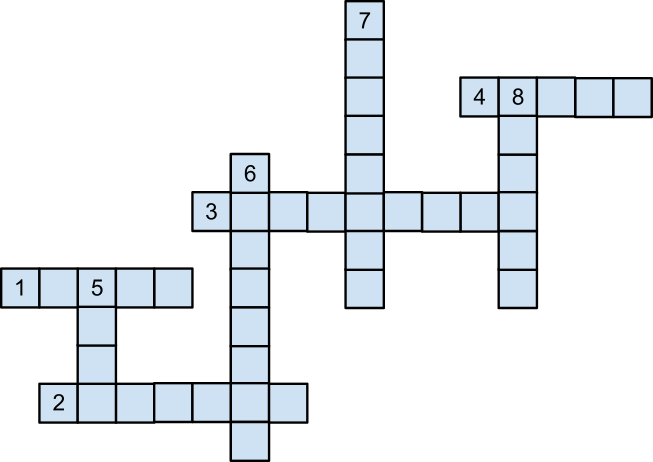 Ссылка на кроссворд
Соотнесите отрасли экономики и профессии
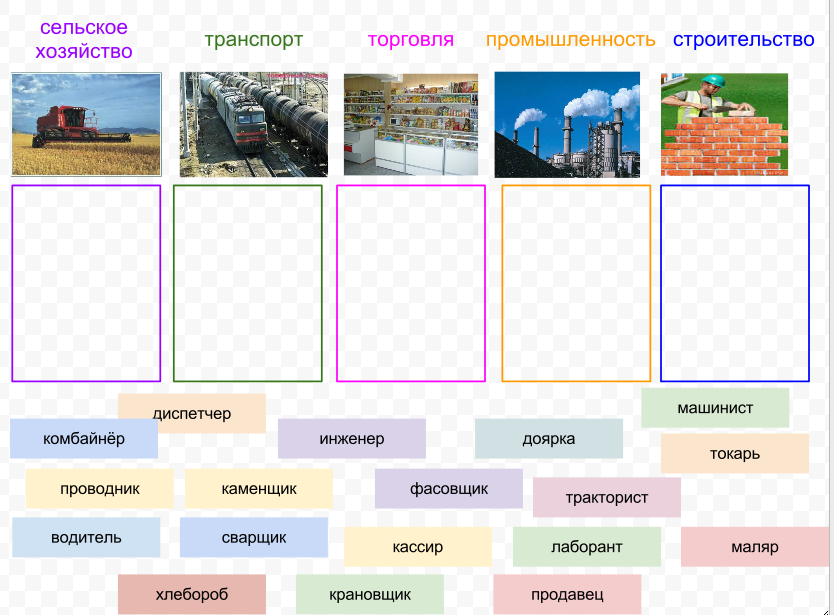 Ссылка на рисунок
Вопросы проекта
Почему счастлив тот, кто выбрал дело по душе?
Про кого говорят – у него золотые руки?
Почему говорят, что профессия должна приносить пользу людям?
План проекта
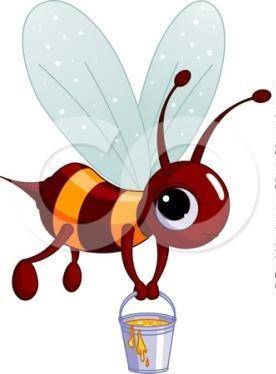 Кроссворд о профессиях
Интервью с мамой или папой
Загадки о профессиях
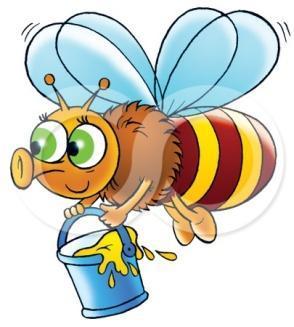 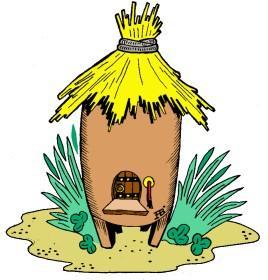 Классификация профессий
Совместная презентация
Итоги
проекта